Svjetska banka
Evaluacije prema DeMPA-i: Koordinacija upravljanja dugom i novčanim sredstvima
Lilia Razlog
Listopad, 2017.
PEMPAL-ova Zajednica prakse za riznicu (TCOP)
Kišinjev, Moldova
Metodologija DeMPA
DeMPA je metodologija za ocjenjivanje učinka upravljanja javnim dugom pomoću sveobuhvatnog niza pokazatelja koji pokrivaju cjelokupan raspon funkcija upravljanja državnim dugom.
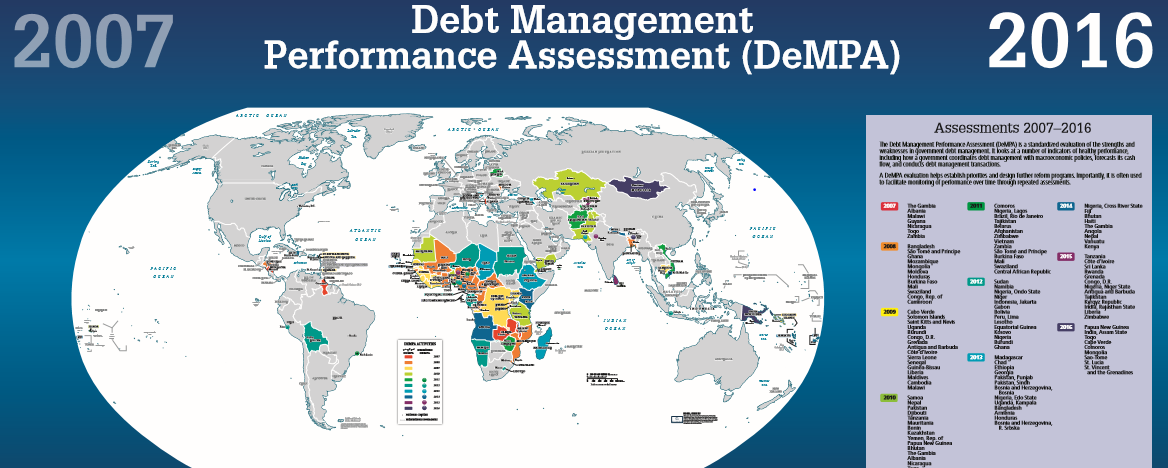 [Speaker Notes: Legenda za sliku: Ocjena učinka upravljanja dugom 2007.-2016.]
Dosadašnji rezultati
Provedeno je 112 ocjenjivanja prema DeMPA-i u razdoblju 2007.‒2016.:

78 različitih zemalja u
    6 regija
U Europi i središnjoj Aziji (ECA), ocjenjivanje 
prema DeMPA-i provedeno je u:
Albaniji
Armeniji
Bjelarusu
Bosni i Hercegovini
Gruziji
Kazahstanu
Kosovu
Kirgiskoj Republici
Republici Moldovi
Tadžikistanu
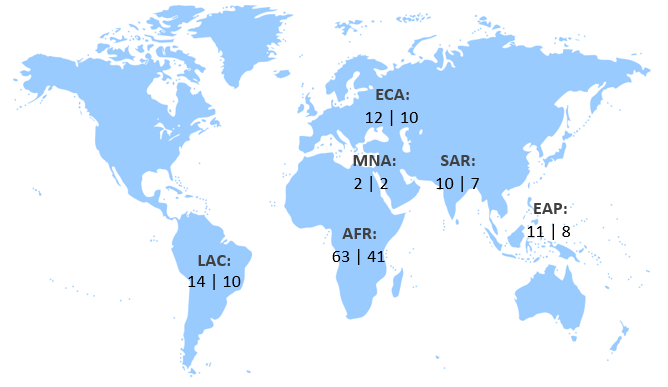 3
[Speaker Notes: Legenda za sliku: ECA – Europa i središnja Azija; MNA – Središnja i sjeverna Afrika; SAR – Južna Azija; EAP – Istočno partnerstvo; AFR – Afrika; LAC – Latinska Amerika i karipske zemlje]
Glavni elementi revizije DeMPA-e iz 2015.
Metodologija DeMPA iz 2015.
Alat i vodič za DeMPA-u iz 2009. spojeni su u jednu jedinstvenu metodologiju DeMPA 2015.
U revidiranoj DeMPA-i, smjernice za evaluaciju svake dimenzije praksi upravljanja državnim dugom (DPI – pokazatelji učinka upravljanja dugom) sastoje se od:
argumentacije i pozadine (prema dimenzijama)
područja koja se ocjenjuju
kriterija bodovanja
prateće dokumentacije
indikativnih pitanja koja se postavljaju.
Metodologija bodovanja
Bodovanje: mjerljive ocjene (od A do D)
Zadovoljavanje minimalnih uvjeta = ocjena C
Nije ostvaren minimum = ocjena D
Zdrava praksa = ocjena A  (srednja ocjena B za veću granularnost)
Nije primjenjivo (N/A) – ako se aktivnost ne provodi, npr. nije izdano jamstvo za zajam u proteklih pet godina
Nije ocijenjeno (N/R) – ako nije moguće dati ocjenu zbog nedovoljnih informacija
Struktura DeMPA-e iz 2015.
Pokazatelj DPI15 i njegove dvije dimenzije (DPI15-1 i 15-2) o zakonskom i ugovornom izvještavanju više se ne primjenjuju.

Treća dimenzija (DPI15-3) o statističkom biltenu prebačena je u pokazatelj DPI4 – Izvještavanje i evaluacija. Obje dimenzije revidiranog pokazatelja DPI4 odnose se na transparentnost i krajnju odgovornost funkcija upravljanja državnim dugom.
Struktura DeMPA-e
Struktura DeMPA-e
više se ne primjenjuje
Upravljanje dugom i novčanim sredstvima – DeMPA DPI 11
Dva osnovna područja ocjenjivanja:
Izrada projekcija novčanog toka, obično je u nadležnosti riznice
	Učinkovitost izrade projekcija na ukupnoj razini gotovinskih salda na državnim bankovnim računima

2. Upravljanje gotovinskim saldom, obično u nadležnosti jedinice za upravljanje dugom ili riznice
	Odluka o odgovarajućem gotovinskom saldu (rezerva za likvidnost) i učinkovitost upravljanja tim gotovinskim saldom na državnim bankovnim računima (uključujući, prema potrebi, spajanje s bilo kojim programom zaduživanja na domaćem tržištu)
Praćenje učinka pokazuje preostale izazove
Prikaz ocjena C i više prema kategorijama upravljanja dugom 
(na temelju rezultata najnovijeg izvješća o DeMPA-i)
11
[Speaker Notes: Legenda za sliku: legal framework – pravni okvir; managerial structure – upravljački ustroj; debt management strategy – strategija upravljanja dugom; reporting and evaluation – izvještavanje i evaluacija; audit – revizija; coordination with fiscal policy – koordinacija s fiskalnom politikom; coordination with monetary policy – koordinacija s monetarnom politikom; domestic borrowing – zaduživanje na domaćem tržištu; external borrowing – zaduživanje na inozemnom tržištu; loan guarantees, on-lending and derivatives – jamstva za zajmove, pozajmljivanje trećim stranama i izvedenice; cash flow forecasting and cash balance management – izrada projekcija novčanog toka i upravljanje gotovinskim saldom; debt administration and data security – dugovna administracija i sigurnost podataka; segregation of duties, staff capacity and bcp – podjela dužnosti, kapacitiranost osoblja i kontinuitet poslovanja; debt and debt-related records – dugovna evidencija i evidencija povezana s dugom]
Dosadašnji rezultati u Europi i središnjoj Aziji (ECA)
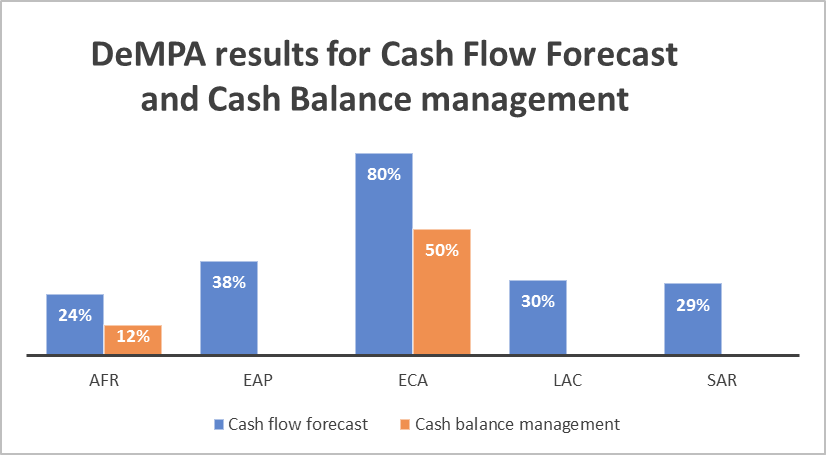 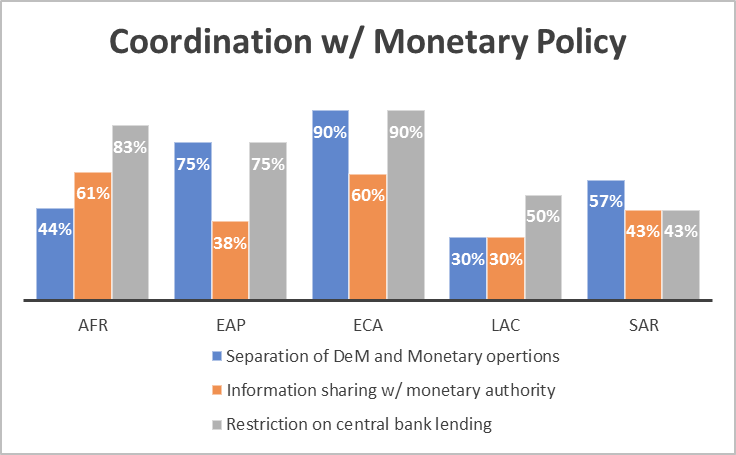 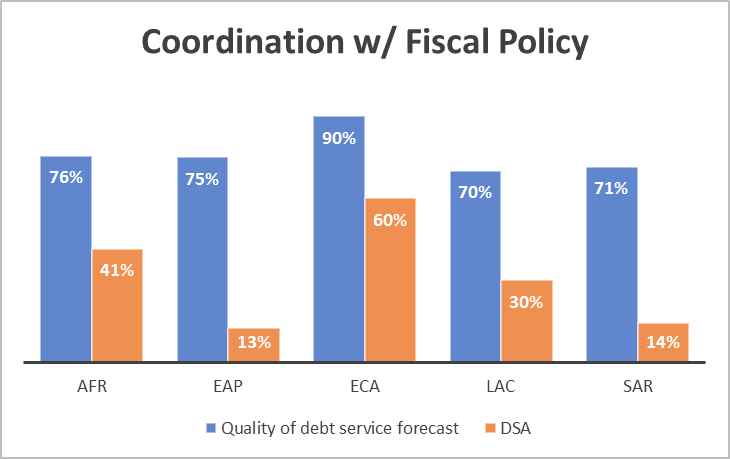 [Speaker Notes: Legenda za sliku: Debt Management Strategy – Strategija upravljanja dugom; Quality of DMS – Kvaliteta strategije upravljanja dugom; Approval process and publication of DMS – Proces odobravanja i objave strategije upravljanja dugom; DeMPA results for Cash Flow Forecast and Cash Balance management – Rezultati DeMPA-e za projekciju novčanog toka i upravljanje gotovinskim saldom; Cash flow forecast – Projekcija novčanog toka; Cash balance management – Upravljanje gotovinskim saldom; Coordination w/ Fiscal Policy – Koordinacija s fiskalnom politikom; Quality of debt service forecast – Kvaliteta projekcije servisiranja duga; DSA – Analiza održivosti duga; Coordination w/ Monetary Policy – Koordinacija s monetarnom politikom; Separation of DeM and Montary operations – Razdvajanje operacija upravljanja dugom i monetarnih operacija; Information sharing w/ monetary authority – Razmjena informacija s monetarnim tijelom; Restriction on central bank lending – Ograničenje pozajmljivanja od središnje banke  
Legenda: ECA – Europa i središnja Azija; MNA – Središnja i sjeverna Afrika; SAR – Južna Azija; EAP – Istočno partnerstvo; AFR – Afrika; LAC – Latinska Amerika i karipske zemlje]
Hvala
Poveznica na web-stranicu:  
http://worldbank.org/debt
www.DMFacility.org
13